从职业规划开始
奋进，前行无惧
汇报人 / 809研究处
这里输入学校/组织名称
个人基本信息
姓名：黄小葵
籍贯：湖北武汉
学历：本科
学校：武汉大学建筑学专业
生日：1996-8-1
政治面貌：共产党员
民族：汉族
Tel：139-8888-8888
邮箱：1234567@qq.com
微信：1234567
CONTENTS
PART 1
PART 3
自我分析 \ self-analysis
职业决策 \ career decision-making
PART 2
PART 4
外界环境 \ external environment
实施计划 \ implementation plan
1
自我分析
进行自我分析对每个人来说都是非常有必要的，人在不断的变化、进步，自我的分析也应该不断的更新。古人有曰:"知彼知己，百战不殆"，然而"知己"应是首要任务。
职业性格
协作型
单击此处添加本章节的简要内容。本模板精心设计，模板所有素材均可自由编辑替换移动。单击此处添加本章节的简要内容。
严谨型
单击此处添加本章节的简要内容。本模板精心设计，模板所有素材均可自由编辑替换移动。单击此处添加本章节的简要内容。
单击此处添加本章节的简要内容。本模板精心设计，模板所有素材均可自由编辑替换移动。单击此处添加本章节的简要内容。
单击此处添加本章节的简要内容。本模板精心设计，模板所有素材均可自由编辑替换移动。单击此处添加本章节的简要内容。
单击此处添加本章节的简要内容。本模板精心设计，模板所有素材均可自由编辑替换移动。单击此处添加本章节的简要内容。
单击此处添加本章节的简要内容。本模板精心设计，模板所有素材均可自由编辑替换移动。单击此处添加本章节的简要内容。
职业兴趣
职业兴趣分类：
1.艺术型
2.管理型
3.常规型
常规型
艺术型
管理型
单击此处添加本章节的简要内容。本模板精心设计，模板所有素材均可自由编辑替换移动。本模板精心设计，模板所有素材均可自由编辑替换移动。
单击此处添加本章节的简要内容。本模板精心设计，模板所有素材均可自由编辑替换移动。本模板精心设计，模板所有素材均可自由编辑替换移动。
单击此处添加本章节的简要内容。本模板精心设计，模板所有素材均可自由编辑替换移动。本模板精心设计，模板所有素材均可自由编辑替换移动。
4.实践型
5.社会型
6.研究型
职业能力
专业能力
一般职业能力
综合能力
单击此处添加本章节的简要内容。本模板精心设计，模板所有素材均可自由编辑替换移动。
单击此处添加本章节的简要内容。本模板精心设计，模板所有素材均可自由编辑替换移动。
单击此处添加本章节的简要内容。本模板精心设计，模板所有素材均可自由编辑替换移动。
职业价值观
发挥自己能力
单击此处添加本章节的简要内容。本模板精心设计，模板所有素材均可自由编辑替换移动。单击此处添加本章节的简要内容。
实现自我价值
得到社会认可
单击此处添加本章节的简要内容。本模板精心设计，模板所有素材均可自由编辑替换移动。单击此处添加本章节的简要内容。
单击此处添加本章节的简要内容。本模板精心设计，模板所有素材均可自由编辑替换移动。单击此处添加本章节的简要内容。
2
外界环境
影响规划的因素，一部分来自个人的性格、特质和喜好这些主观条件，还有很大一部分来自客观选择即职业环境。认真分析职业环境，将给你的职业规划带来更多信息。
家庭环境
MY FAMILY
本模板精心设计，模板所有素材均可自由编辑替换移动。
本模板精心设计，模板所有素材均可自由编辑替换移动。
本模板精心设计，模板所有素材均可自由编辑替换移动。
社会环境
单击此处添加本章节的简要内容。本模板精心设计，模板所有素材均可自由编辑替换移动。单击此处添加本章节的简要内容。本模板精心设计，模板所有素材均可自由编辑替换移动。
SOCIETY
单击此处添加本章节的简要内容。本模板精心设计，模板所有素材均可自由编辑替换移动。单击此处添加本章节的简要内容。本模板精心设计，模板所有素材均可自由编辑替换移动。
学校环境
单击此处
添加本章节的简要内容
单击此处添加本章节的简要内容。本模板精心设计，模板所有素材均可自由编辑替换移动。
单击此处添加本章节的简要内容。本模板精心设计，模板所有素材均可自由编辑替换移动。单击此处添加本章节的简要内容。本模板精心设计，模板所有素材均可自由编辑替换移动。
SCHOOL
3
职业决策
PART 3
职业定位有三层含义:
1.确定自己你是谁，你适合做什么工作;
2.告诉别人你是谁，你擅长做什么工作。
3.根据自己的爱好、特长、能力以及个性将自己放在一个合适的工作(生活)的岗位
STOW分析
Weakness
Strengths
S
W
单击此处添加本章节的简要内容。本模板精心设计，模板所有素材均可自由编辑替换移动。单击此处添加本章节的简要内容。
单击此处添加本章节的简要内容。本模板精心设计，模板所有素材均可自由编辑替换移动。单击此处添加本章节的简要内容。
KEY WORDS
Threat
Opportunity
O
T
单击此处添加本章节的简要内容。本模板精心设计，模板所有素材均可自由编辑替换移动。单击此处添加本章节的简要内容。
单击此处添加本章节的简要内容。本模板精心设计，模板所有素材均可自由编辑替换移动。单击此处添加本章节的简要内容。
职业目标
STEP 01
STEP 02
STEP 03
STEP 04
单击此处添加本章节的简要内容。本模板精心设计，模板所有素材均可自由编辑替换移动。单击此处添加本章节的简要内容。
单击此处添加本章节的简要内容。本模板精心设计，模板所有素材均可自由编辑替换移动。单击此处添加本章节的简要内容。
单击此处添加本章节的简要内容。本模板精心设计，模板所有素材均可自由编辑替换移动。单击此处添加本章节的简要内容。
单击此处添加本章节的简要内容。本模板精心设计，模板所有素材均可自由编辑替换移动。单击此处添加本章节的简要内容。
职业环境
|企业环境|
|社会环境|
本模板精心设计，模板所有素材均可自由编辑替换移动。单击此处添加本章节的简要内容。本模板精心设计，模板所有素材均可自由编辑替换移动。
本模板精心设计，模板所有素材均可自由编辑替换移动。单击此处添加本章节的简要内容。本模板精心设计，模板所有素材均可自由编辑替换移动。
4
实施计划
要制定实现职业生涯目标的行动方案，更要有具体的行为措施来保证。没有行动，职业目标只能是一种梦想。
大学期间
本模板精心设计，模板所有素材均可自由编辑替换移动。本模板精心设计，模板所有素材均可自由编辑替换移动。
本模板精心设计，模板所有素材均可自由编辑替换移动。本模板精心设计，模板所有素材均可自由编辑替换移动。
KEY WORD
KEY WORD
KEY WORD
KEY WORD
KEY WORD
本模板精心设计，模板所有素材均可自由编辑替换移动。本模板精心设计，模板所有素材均可自由编辑替换移动。
本模板精心设计，模板所有素材均可自由编辑替换移动。本模板精心设计，模板所有素材均可自由编辑替换移动。
本模板精心设计，模板所有素材均可自由编辑替换移动。本模板精心设计，模板所有素材均可自由编辑替换移动。
毕业头五年
KEY WORDS
单击键入标题
单击键入标题
单击键入标题
单击键入标题
单击键入标题
单击此处添加本章节的简要内容。本模板精心设计，模板所有素材均可自由编辑替换移动。单击此处添加本章节的简要内容。
单击此处添加本章节的简要内容。本模板精心设计，模板所有素材均可自由编辑替换移动。单击此处添加本章节的简要内容。
单击此处添加本章节的简要内容。本模板精心设计，模板所有素材均可自由编辑替换移动。单击此处添加本章节的简要内容。
单击此处添加本章节的简要内容。本模板精心设计，模板所有素材均可自由编辑替换移动。单击此处添加本章节的简要内容。
单击此处添加本章节的简要内容。本模板精心设计，模板所有素材均可自由编辑替换移动。单击此处添加本章节的简要内容。
毕业五年后
单击此处添加本章节的简要内容。本模板精心设计，模板所有素材均可自由编辑替换移动。
1.
单击此处添加本章节的简要内容。本模板精心设计，模板所有素材均可自由编辑替换移动。
2.
单击此处添加本章节的简要内容。本模板精心设计，模板所有素材均可自由编辑替换移动。
3.
单击此处添加本章节的简要内容。本模板精心设计，模板所有素材均可自由编辑替换移动。
4.
单击此处添加本章节的简要内容。本模板精心设计，模板所有素材均可自由编辑替换移动。
3.
生也有涯 职业无涯
-THANKS-
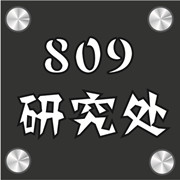 809研究处  / 设 计 师
连续两届稻壳优秀设计师
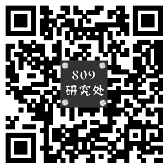 具有多年PPT设计与定制经验
擅长各种类型的PPT制作
作品特点：美观实用，风格多变
进店方式：百度搜索“809研究处”或点击链接http://chn.docer.com/works?userid=206935610